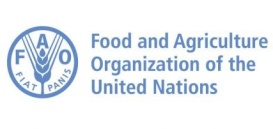 For additional information on the below aspects please refer to the Manual for veterinarians: http://www.fao.org/3/a-i7330e.pdf  [CHECK NEXT LINK IF YOU NEED THE MANUAL IN A DIFFERENTLANGUAGE: http://www.fao.org/publications/card/en/c/1fcf63b0-80e9-4f8e-825f-10ea6e998479/]  

Contact information:
[ENTER HERE THE CONTACT INFORMATION OF THE VETERINARY SERVICES, E.G. NAME, ADDRESS,  TELEPHONE, EMAIL, ETC]
Address: 
Tel .: + 
e-mail: 
Web:
Lumpy skin disease
Ulcerative lesion in the teat © BFSA/Tsviatko Alexandrov
Monitor cattle and notify suspected cases

During outbreaks or in areas at-risk, cattle should be monitored daily.
Notify any suspicion immediately.
Notify neighbouring farmers or those who bought or sold animals recently, so that they can check their animals.
When LSD is suspected, cattle movement should be stopped immediately.
How to protect a farm?

Vaccination will protect animals within 3 weeks.
Buy stock only from trusted sources. New animals should be examined prior to movement and on arrival, and should be kept in quarantine (i.e. separated from the herd) for 28 days. During an outbreak in the area, introduction of new animals into a herd should be avoided.
Regular application of a good insect repellent by dipping, spraying or using spot-on products.
Keep the farm free of breeding sites for insects, such as standing water and dung. 
Farm visitors should be restricted to essential services. All visitor vehicles, equipment and boots should be cleaned before entering the property or shoe covers should be used. 
It is highly recommended to cull severely affected cattle (with multiple lumps) as insects feeding on the skin lesions will transmit the disease to naïve animals.
LSD
FOR VETERINARIANS
Diagnosis

A tentative field diagnosis is based on the appearance of fever and highly characteristic lumps in several animals. 
Field diagnosis should be confirmed by laboratory testing of samples such as skin lesions, scabs, blood in EDTA or saliva swabs. Scabs and crusts are easy to collect and can be sent without transport medium in a plain tube or other container.
Lumpy skin disease (LSD)

From domestic livestock, affects only cattle and water buffalo. 
Does not affect humans.
Seasonal outbreaks during the warmer months, when insects are most active and abundant 
Causes important production losses due to sharp drop in milk production, fertility problems, abortions, damaged skins and hides, decreased weight gain, and sometimes death. 
Additional losses caused by cattle movement restrictions and trade.
You can refer to http://www.fao.org/3/a-i7330e.pdf [CHECK NEXT LINK IF YOU NEED THE MANUAL IN A DIFFERENTLANGUAGE: http://www.fao.org/publications/card/en/c/1fcf63b0-80e9-4f8e-825f-10ea6e998479/] for additional information on the below aspects
Clinical disease

The incubation time varies from one to five weeks. Infected animals show:
High fever (40 - 41°C degrees), loss of appetite and drop in milk production.  
Firm round skin lesions (nodules/lumps) of 1-5 cm (usually first noticed in the head and neck). In long-haired cattle, they are not easily noticed unless the skin is palpated or moistened. 
Number of nodules varies from a few (mild cases) to many covering the entire body (severe cases). 
Nodules may disappear with time, but usually the centre of the lesions sloughs off (scabs), leaving deep ulcers that attract insects. 
Ulcers in the muzzle, lips and inside the mouth and nose.
Eye and nasal secretions and excessive salivation. 
Swollen lymph nodes (particularly prescapular and prefemoral).
Some affected animals do not develop clinical signs but carry virus in their blood and thus can transmit the disease via blood-feeding insects
Skin lesions with scabs, ulcers and scars © BFSA/Tsviatko Alexandrov
Treatment

No effective treatment against LSD. If animals are not culled, symptomatic treatment may help, i.e. anti-inflammatory painkillers and/or antibiotics for secondary bacterial infections.

Vaccination

Effective vaccines provide full protection within three weeks.
Cattle should be vaccinated before the herd is infected. 
Rare minor adverse reactions may follow vaccination:
Swelling at the vaccination site, which is not harmful and disappears within 1-2 weeks. 
Short-lived fever associated to a slight decrease in milk production 
Some vaccines can rarely cause small nodules in the body or udder that disappear shortly.
Severely affected cow with multiple skin lesions © BFSA/Tsviatko Alexandrov
Transmission 

Mostly by biting insects and ticks. 
Through moving infected cattle from affected regions
Also possible via shared drinking troughs or feeding sites, milk, semen (natural breeding and artificial insemination), veterinary treatments (if needles are not changed between animals) and direct contact.
Schematic illustration of the spread of  lumpy skin disease